Nosocomial infections- with focus on Gram-negative bacteria
Elisabeth Kugelberg
Junior Research fellow
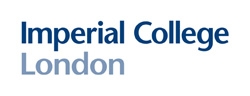 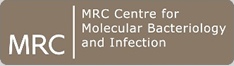 Outline of lecture
History
Prevalence, infections and pathogens
Antibiotic resistance and compensatory evolution
Acinetobacter baumannii – an emerging nosocomial pathogen
Prevention
History of nosocomial infections
Greek:  nosos “disease” and komien “to care for”
4th century BC: 	Hippocrates 
18th century AD:	Sir John Pringle
Mid 19th century:
1818-1865
1820-1910
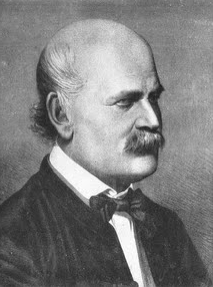 “The first requirement of a hospital is that it should do the sick no harm”
Florence Nightingale
Ignaz Semmelweis
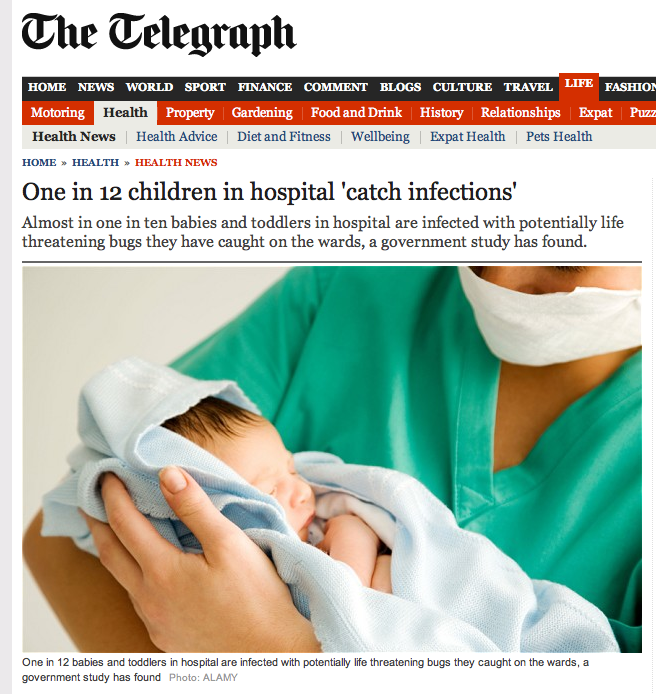 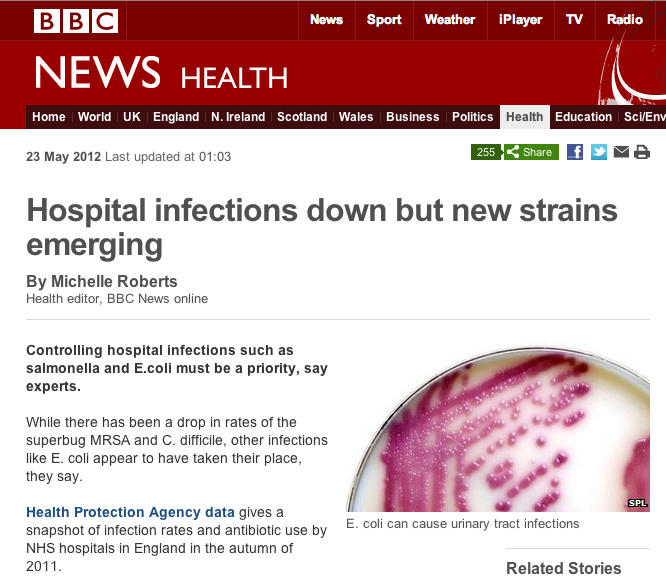 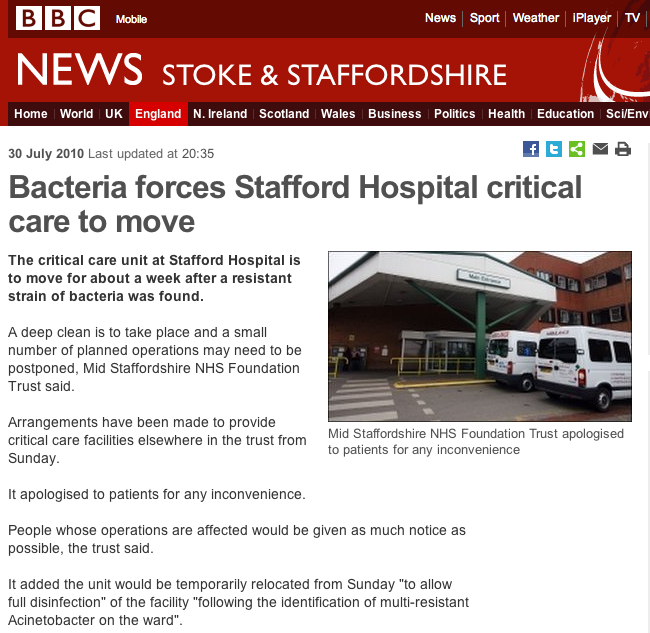 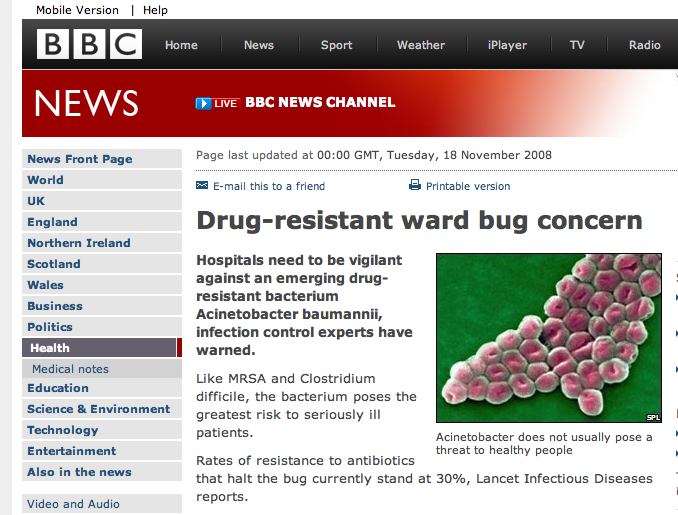 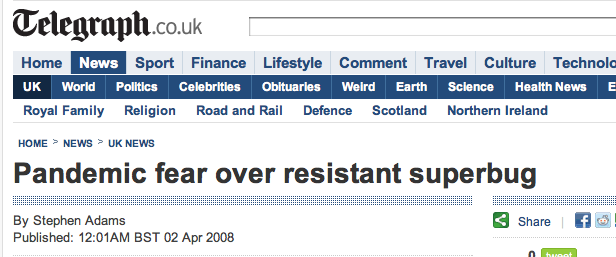 Healthcare associated infections (HAI) are a problem worldwide
Prevalence:

Europe: 7.1 per 100 patients

USA: 4.5 per 100 patients

Developing countries: 15.5 per 100 pat.
Studies reporting HAIs in developing countries.
Allegranzi et al, Lancet 2011
The burden of HAIs in the developed world
UK:		>100,000 HAIs each year					£1 billion/year			5000 deaths per year
USA: 	>1.7 million HAIs each year 			$28-45 billion in direct medical costs/year			98,000 deaths per year
Risk factors for nosocomial infections
Patient factors
Debility
Immunosuppressive illness
Extremes of ages
Trauma

Surgical incisions
Intravascular devices
Urinary catheters 
Prostheses
Antibiotic use
Anaesthesia and ventilation
Hospital environment
 Hospital pathogens
 Cross-infection
 Lack of hygiene
 Overcrowding
Medical and surgical interventions
Typical nosocomial infections
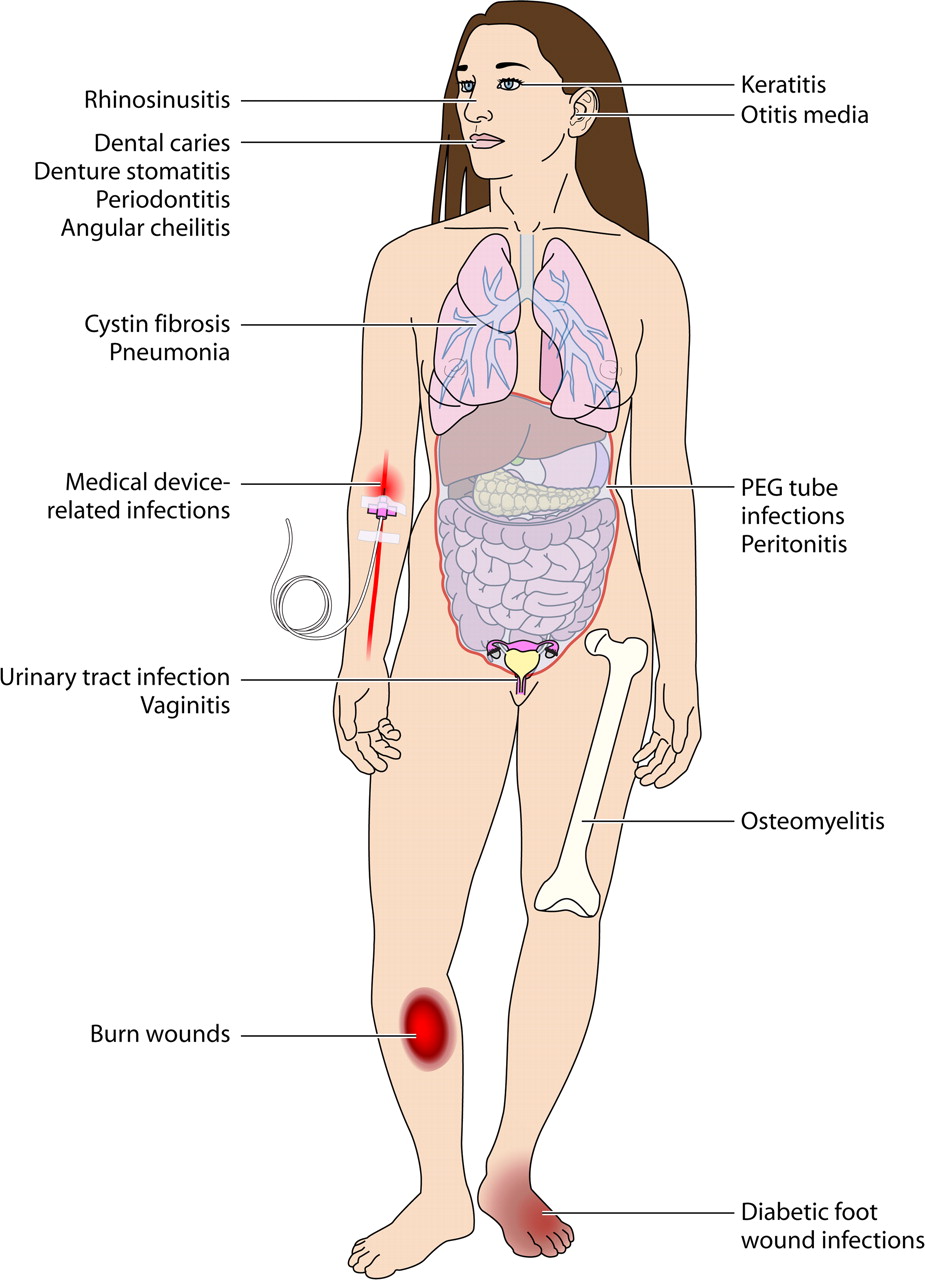 Sepsis
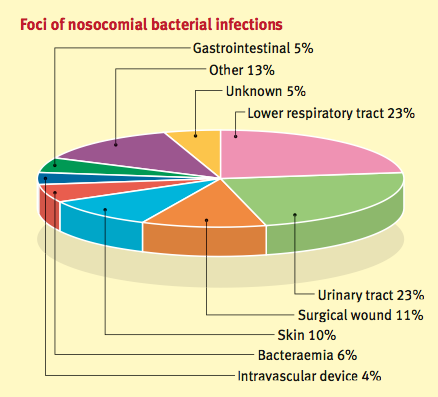 Pneumonia
Medical device-related infections
Urinary tract infections
Wound infections
Which organisms are causing the problem?
Gram-positive bacteria:
Staphylococcus aureus: 	methicillin-resistant (MRSA)									methicillin-sensitive (MSSA)
Enterococcus: vancomycin-resistant (VRE)
Clostridium difficile

Enterobacteriaceae: Escherichia coli, Klebsiella
Pseudomonas aeruginosa
Acinetobacter baumannii
Gram-negative bacteria:
MRSA and Clostridium difficile
MRSA bacteraemia 2002-20112011: 364 deaths
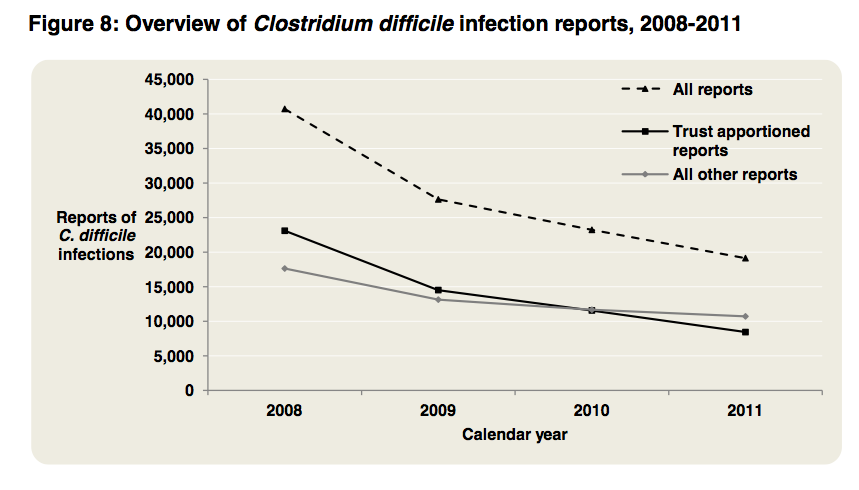 C. difficile infections 2008-20112011: 2,053 deaths
Gram-negative multidrug-resistant bacteria
Cefotaxime resistant E. coli
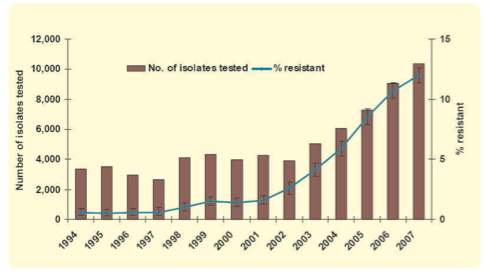 Pandrug resistance – beginning of a return to the pre-antibiotic era?
Account for 70% of HAIs in intensive care units
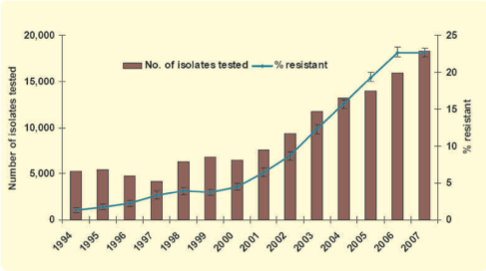 Ciprofloxacin resistant E. coli
Use of antibiotics
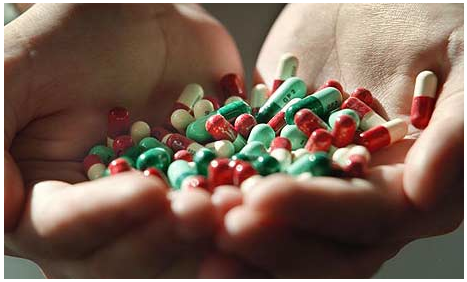 Use of antibiotics
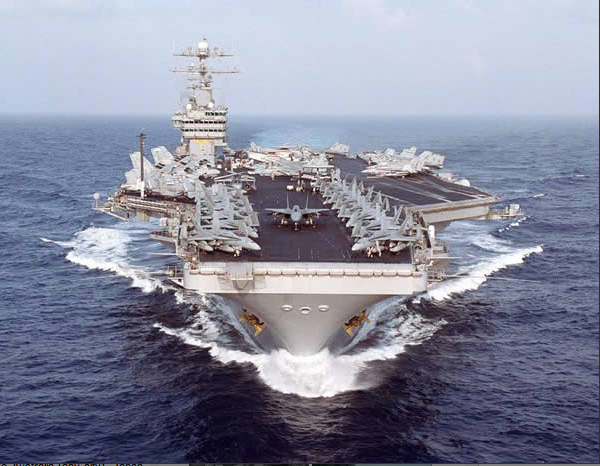 100,000-200,000 tonnes per year world-wide
Mechanisms of resistance acquisition
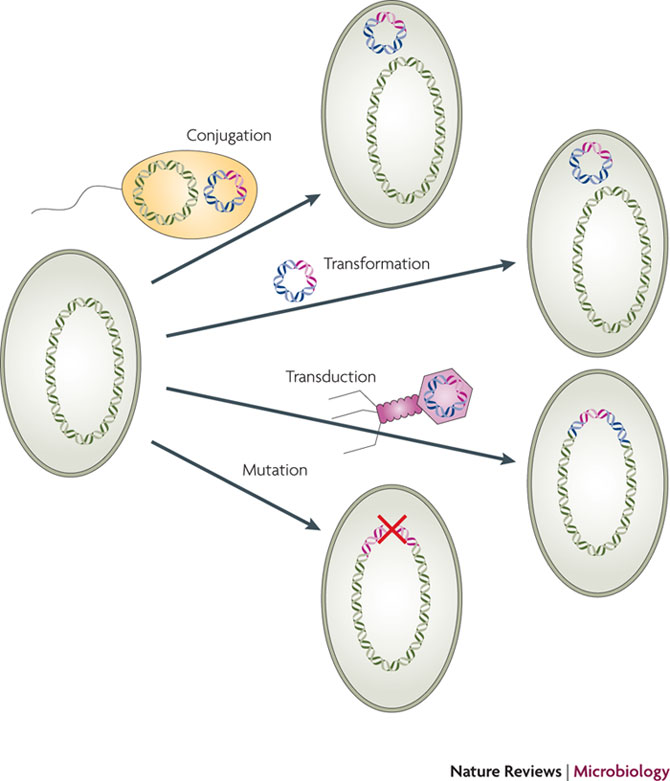 DNA containing an antibiotic resistance gene (pink).
Horizontal gene transfer into a recipient:
Cell-to-cell Conjugation
Transformation by naked DNA
Phage-mediated transduction
Resistance can also arise by de novo mutation
Andersson and Hughes, 
Nat Rev Micro 2010
Antibiotic resistance in Gram-negative bacteria
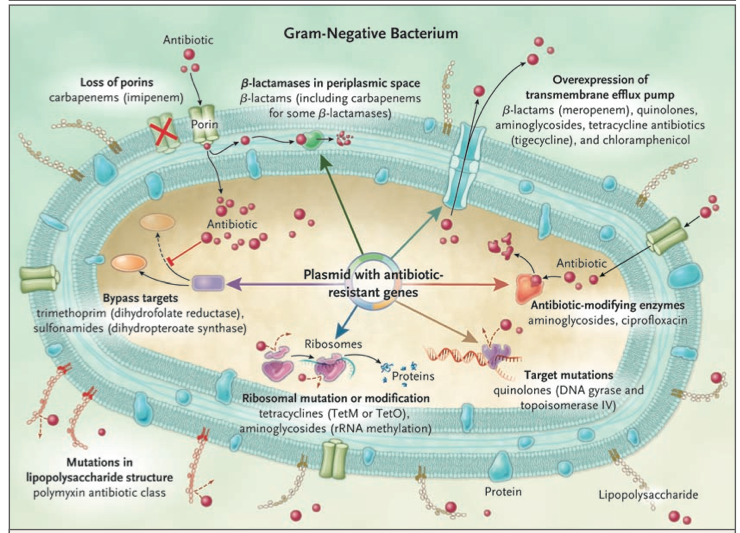 Cell wall synthesis inhibitors
β-lactams (penicillin, carbapenem)
Inhibition of protein synthesis
Aminoglycosides (kanamycin)
Chloramphenicol
Inhibition of nucleic acid synthesis
Quinolones
Rifampicin
Inhibition of folic acid metabolism
Trimethoprim
Alteration of cell membranes
Polymyxins
Peleg and Hooper, 
New Eng J Med 2010
Biological costs of resistance
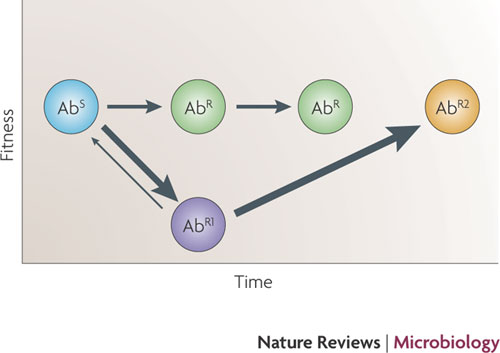 Sandegren and Andersson, 
Nat Rev Micro 2009
How to determine fitness of bacterial strains
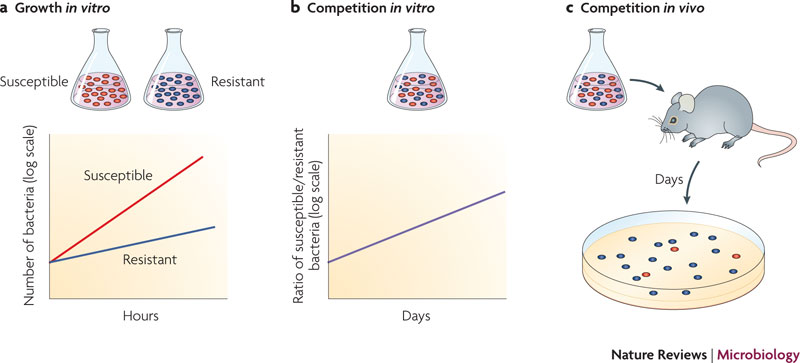 Can we reduce the frequency of resistant bacteria?
Aggravated by:
Cost-free resistance
Compensatory evolution
Co-selection of resistance
Future:
Choose antibiotic targets conferring high fitness cost with low rate of compensation
Use fitness costs for choice and design of novel therapies
The genus Acinetobacter
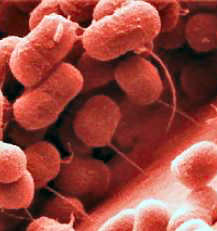 Gamma Proteobacteria (Family: Moraxellaceae)

Non-motile Gram-negative, strictly aerobic coccobacilli
33 species – A. baumannii clinically most important
Habitats
Environment: soil, water, sewage (A. calcoaceticus, A. johnsonii, A. baylii)
Food: milk products, meat, poultry, fish(A. johnsonii, A. lwoffii, A. radioresistens)
Human skin (A. johnsonii, A. lwoffii, A. radioresistens)
Hospital environment and infections (A. baumannii, A. sp.3, A. sp.13TU)
A. baumannii is not considered a ubiquitous organism – 
natural habitat outside the hospital remains to be defined
Presence of A. baumannii in hospitals
Hospital environmental sources of A. baumannii (   ) during outbreaks: equipment, beds, respiratory tubing, computer keyboards, mobile phones etc
A. baumannii infections
Intensive care units (ICUs): respiratory tract, soft tissue, blood, urinary tract and central nervous system  

Survivors of natural disaster and wars: wound 
Community-acquired: pneumonia

High mortality rates: 19-54%
The problematic A. baumannii
Persistent – resistant to drying and disinfectants
Antibiotic resistance 	– increasing numbers of multidrug resistant strains	   (resistance to carbapenems has increased from <0.5% in 1990 to      	    24% in 2007 in the UK)
Causes outbreaks
Whole-genome sequencing of eight A. baumannii
Many genomic islands – genes encoding resistance to antibiotics, heavy metals, antiseptics
Type IV and type VI secretion systems
A urease, iron uptake & metabolism, pilus biogenesis 
Putative genes for capsule biosynthesis and transport
Investigated virulence mechanisms
Quorum-sensing signal molecules
Biofilm formation
Resistance to human serum
Interaction with human epithelial cells
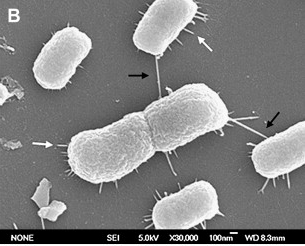 de Breij et al, Res Micro 2009
Choi et al, BMC Microbiol 2008
24 hours after infection of COR-L23 with EK1
Actin
Merged
Extracellular
Total bacteria
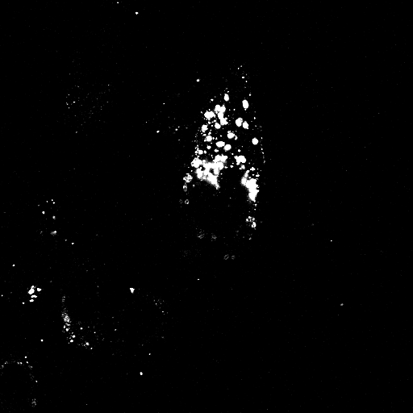 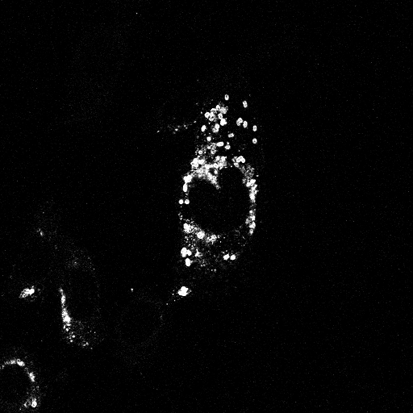 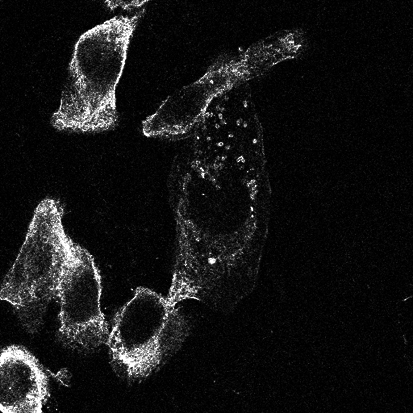 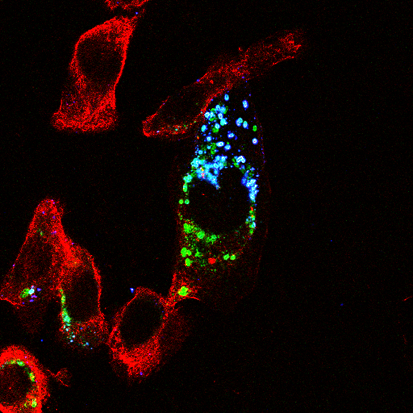 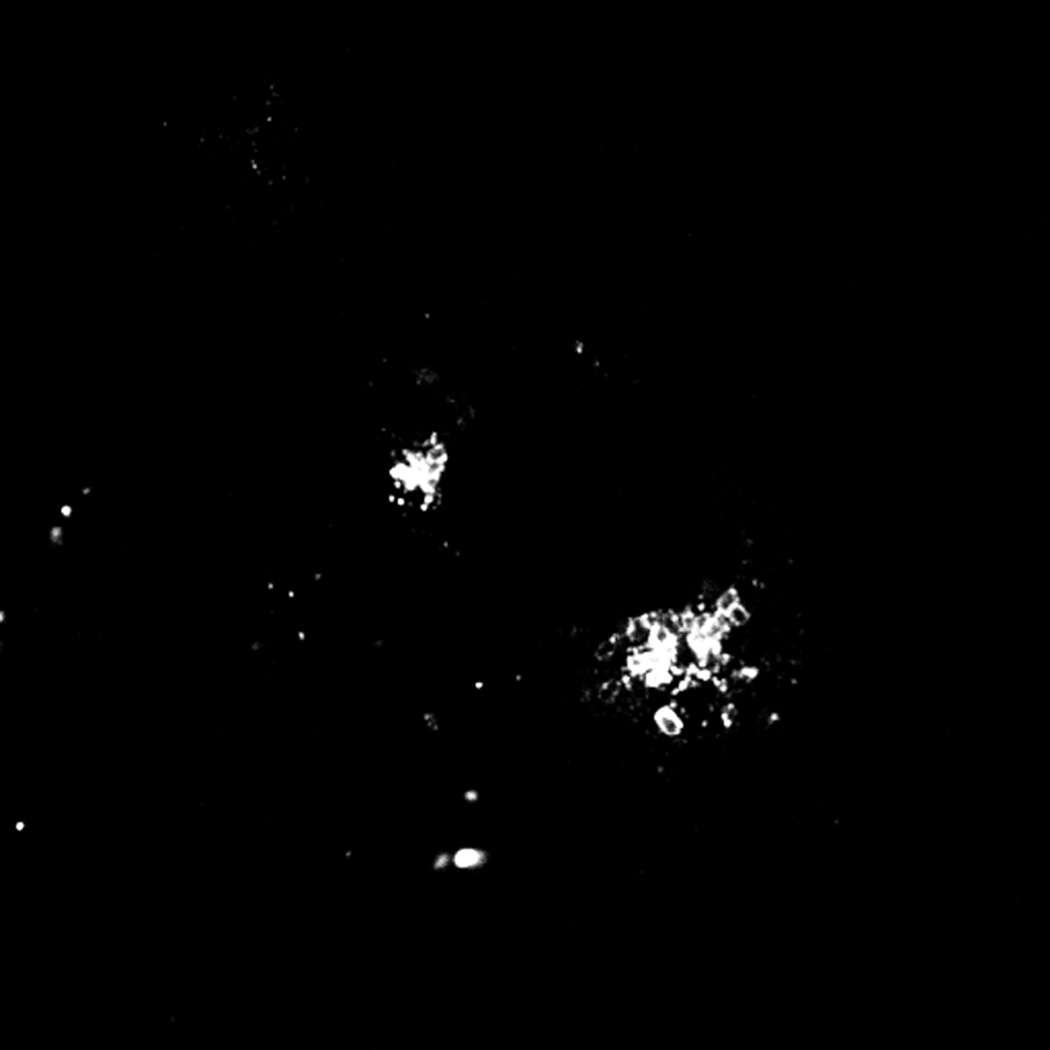 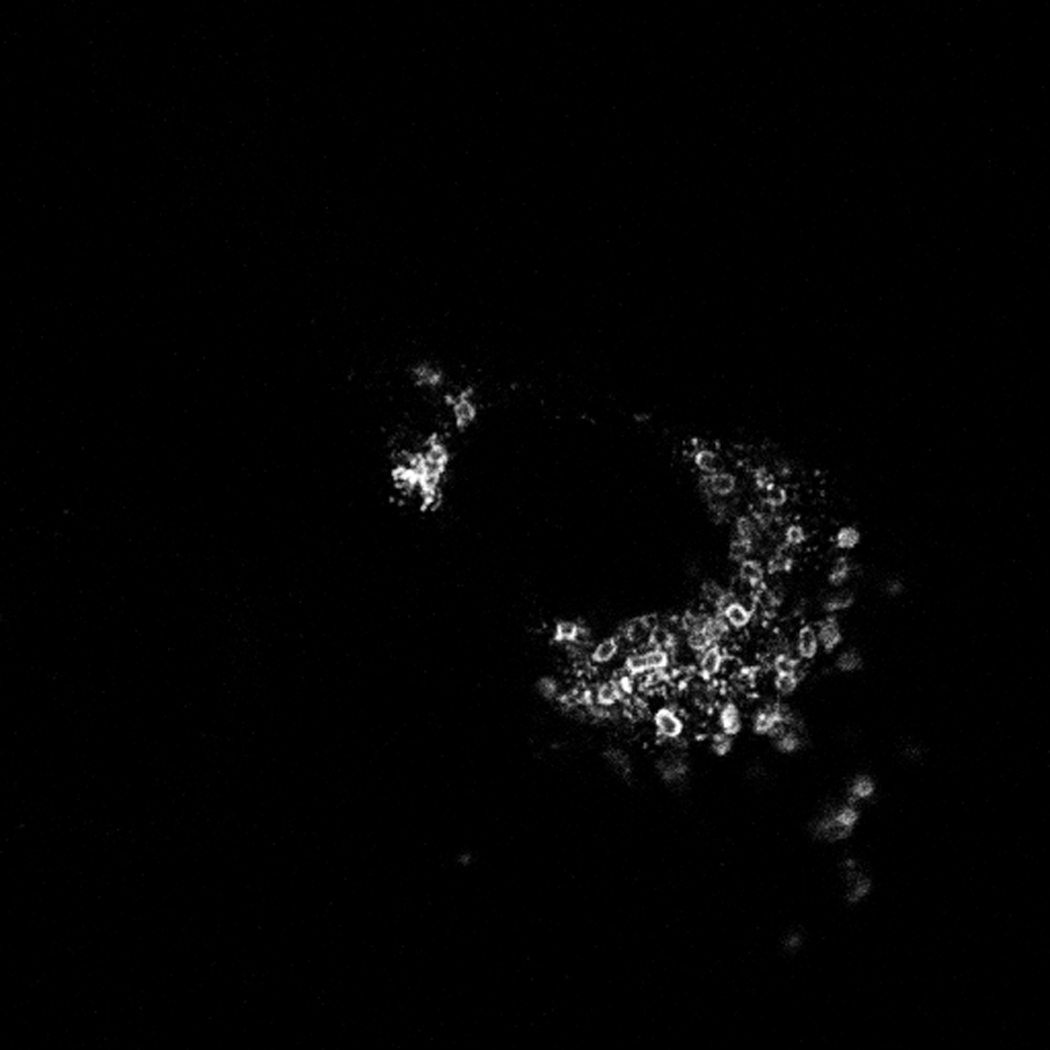 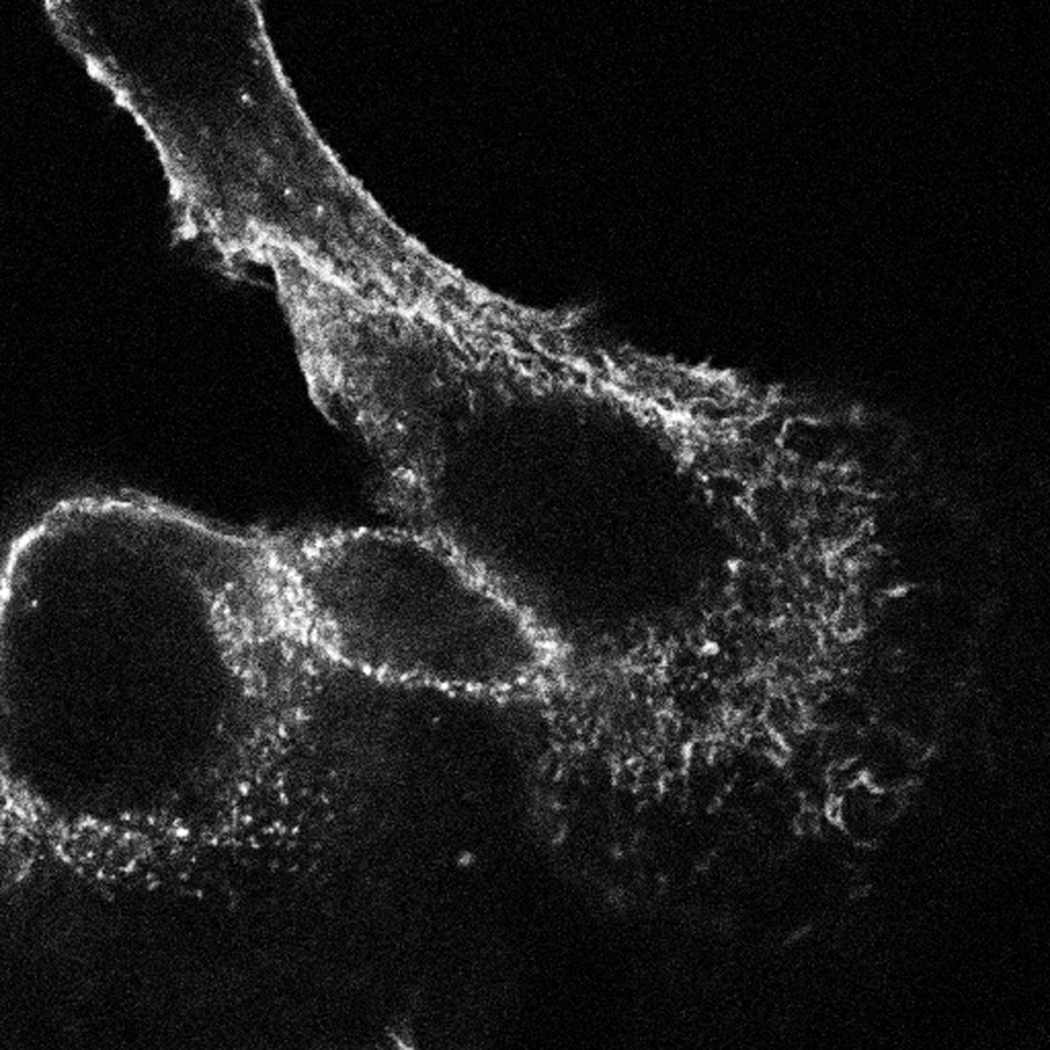 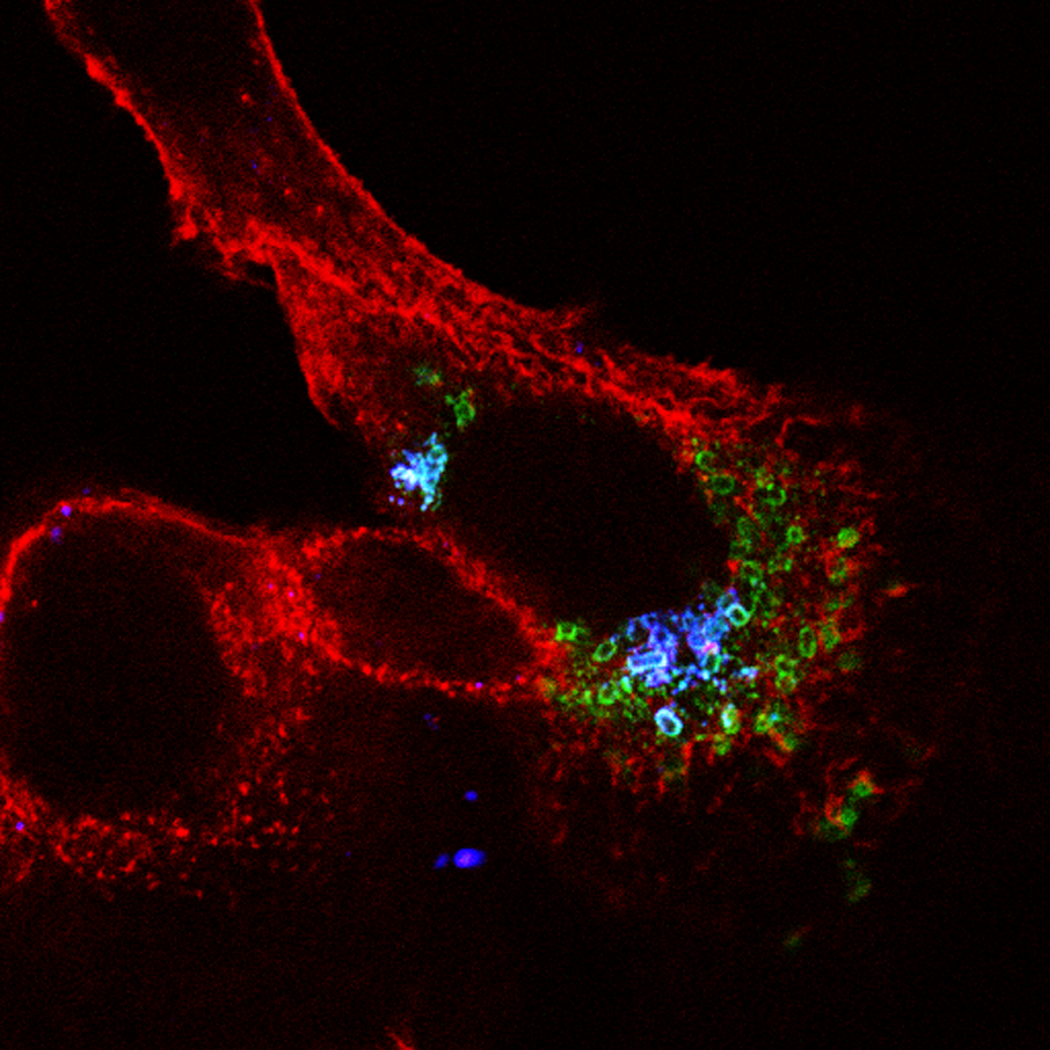 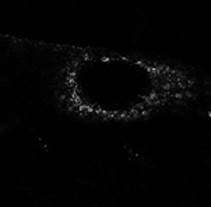 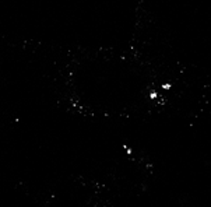 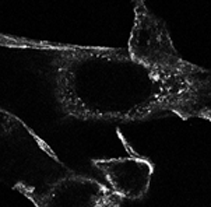 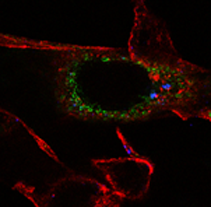 Current prevention and control strategies of HAIs in Europe
Awareness
Surveillance policies			UK mandatory surveillance:
 MRSA, C. difficile and since last year MSSA, E. coli
Surgical site infection
Current prevention and control strategies of HAIs in Europe
Awareness
Surveillance policies
Best practice guidelines
Rapid diagnosis and treatment
Rational use of antibiotics
Take home message
HAI is a common public health problem
MRSA and C. difficile infections are decreasing
Emergence of multidrug resistant Gram-negative bacteria (Klebsiella, E. coli, Acinetobacter) 
Bacteria can compensate for the biological cost of antibiotic resistance  stabilises the resistant population
Suggested reading
Antibiotic resistance and its cost: is it possible to reverse resistance?Andersson and Hughes, Nature Reviews Microbiology 2010 
Crisis in hospital-acquired, healthcare-associated infectionsCalfee, Annual Review Medicine 2012
Hospital-acquired infections due to Gram-negative bacteriaPeleg and Hooper, New Eng J Med 2010